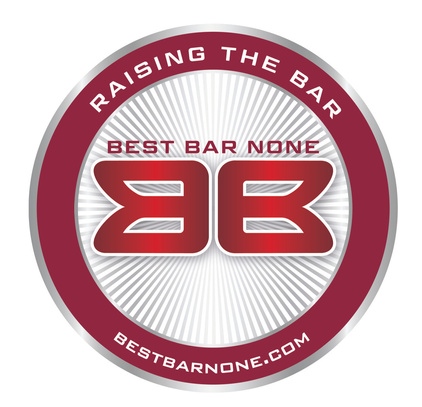 BESTBARNONE.COM
BEST BAR NONE
ACCREDITATION
10 AUGUST 2022
WHAT IS BEST BAR NONE?
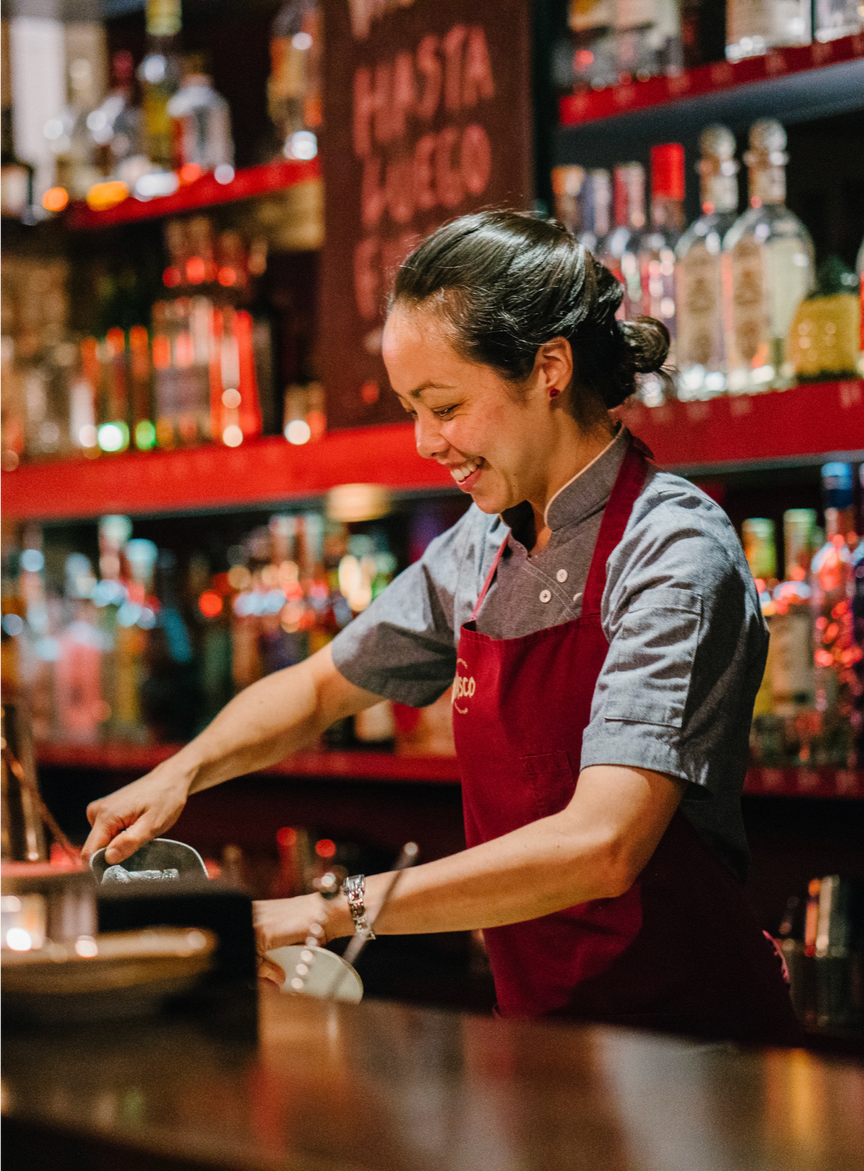 Accreditation for pubs, bars, clubs and other venues serving alcohol
Supported by the Home Office, alcohol industry and licensed trade
Demonstrates venues' commitment to customer wellbeing
Active in 70+ towns & cities in UK
WHAT'S ASSESSED?
1
VENUE MANAGEMENT
Licences, certifications & insurance, safety & security, confiscations & prohibited items, public nuisance, gambling
STAFF TRAINING AND CARE
2
Training provided, safety & wellbeing
3
CUSTOMER SAFETY & WELFARE
Protection of children from harm, responsible drinking, vulnerability management, ingress & egress
CUSTOMER EXPERIENCE & COMMUNITY
4
Community contributions, diversity of offer, assessor's impression
CUSTOMER THOUGHTS...
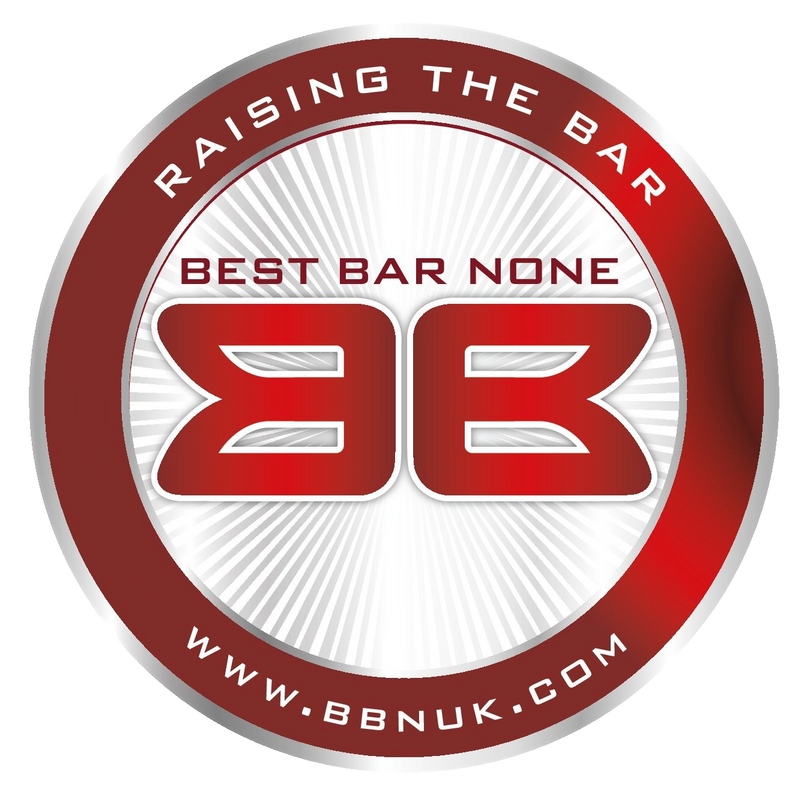 More than one in four adults aged 18-45 are more likely to visit a venue with a safety award

This figure is higher for LGBT (39%), BAME (38%) and women (35%) customers

             Source: YouGov survey, 2021
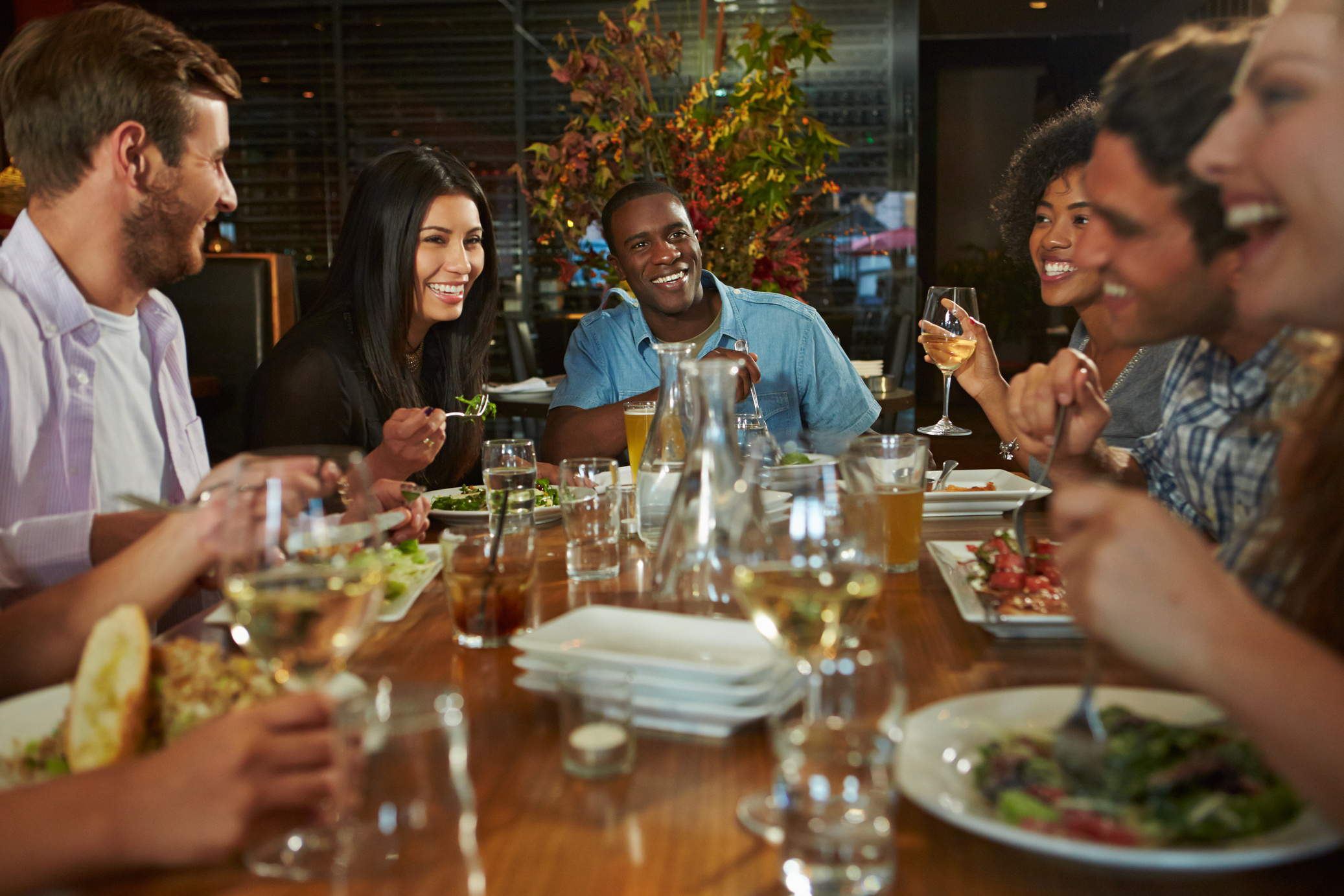 OPPORTUNITIES TO BECOME ACCREDITED
REGIONAL SCHEMES
1
Run locally as a partnership led by council licensing, police licensing or Business Improvement Districts. 70+ schemes currently.
NATIONAL SCHEME
2
Accreditations carried out for single sites or for the whole estate of multi site operators with a new national model
OTHER SCHEMES
3
NUS scheme for universities, plus airports, race courses, casinos, football stadia and other licensed premises
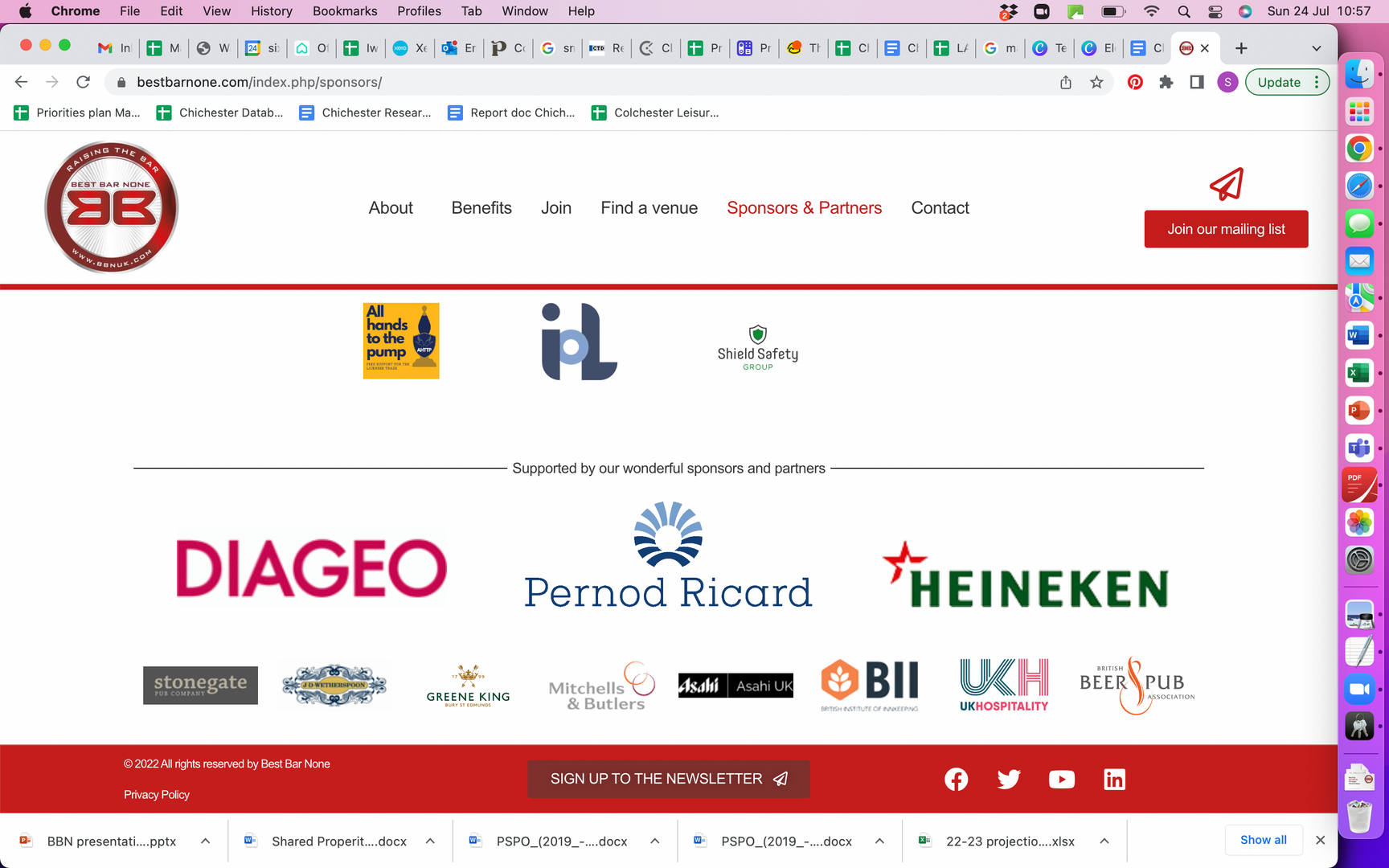 OUR PARTNERS
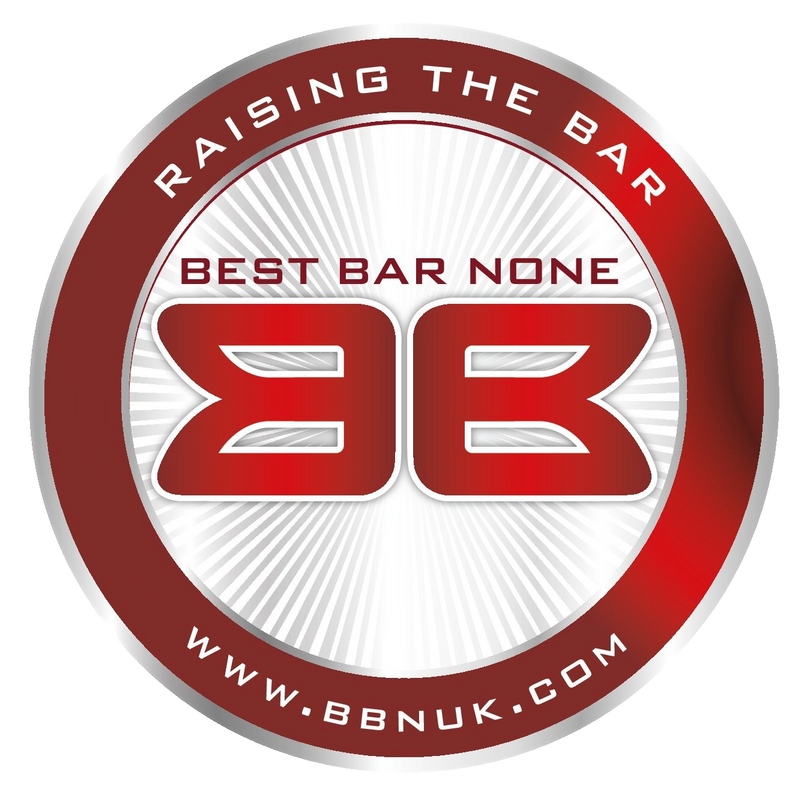 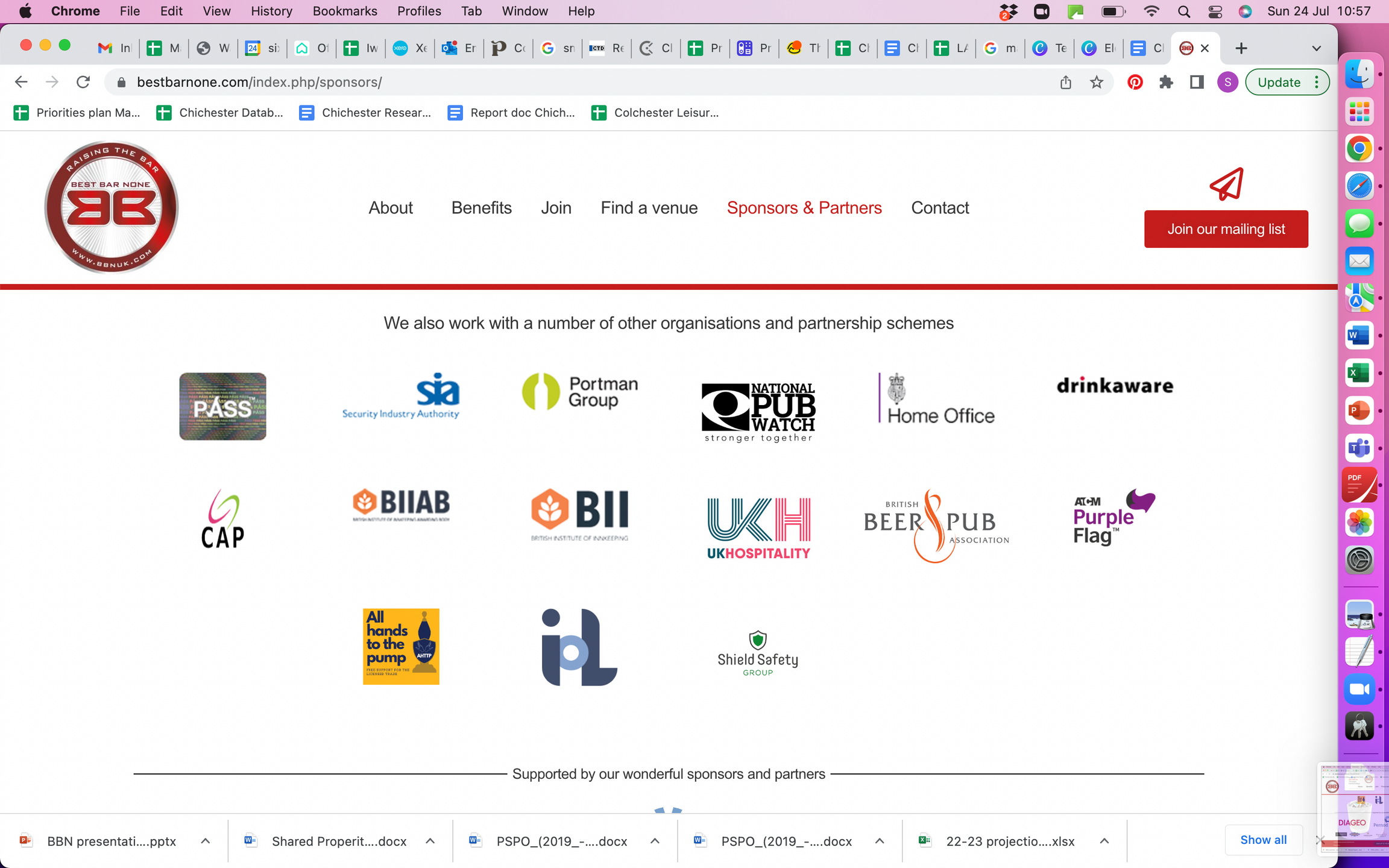 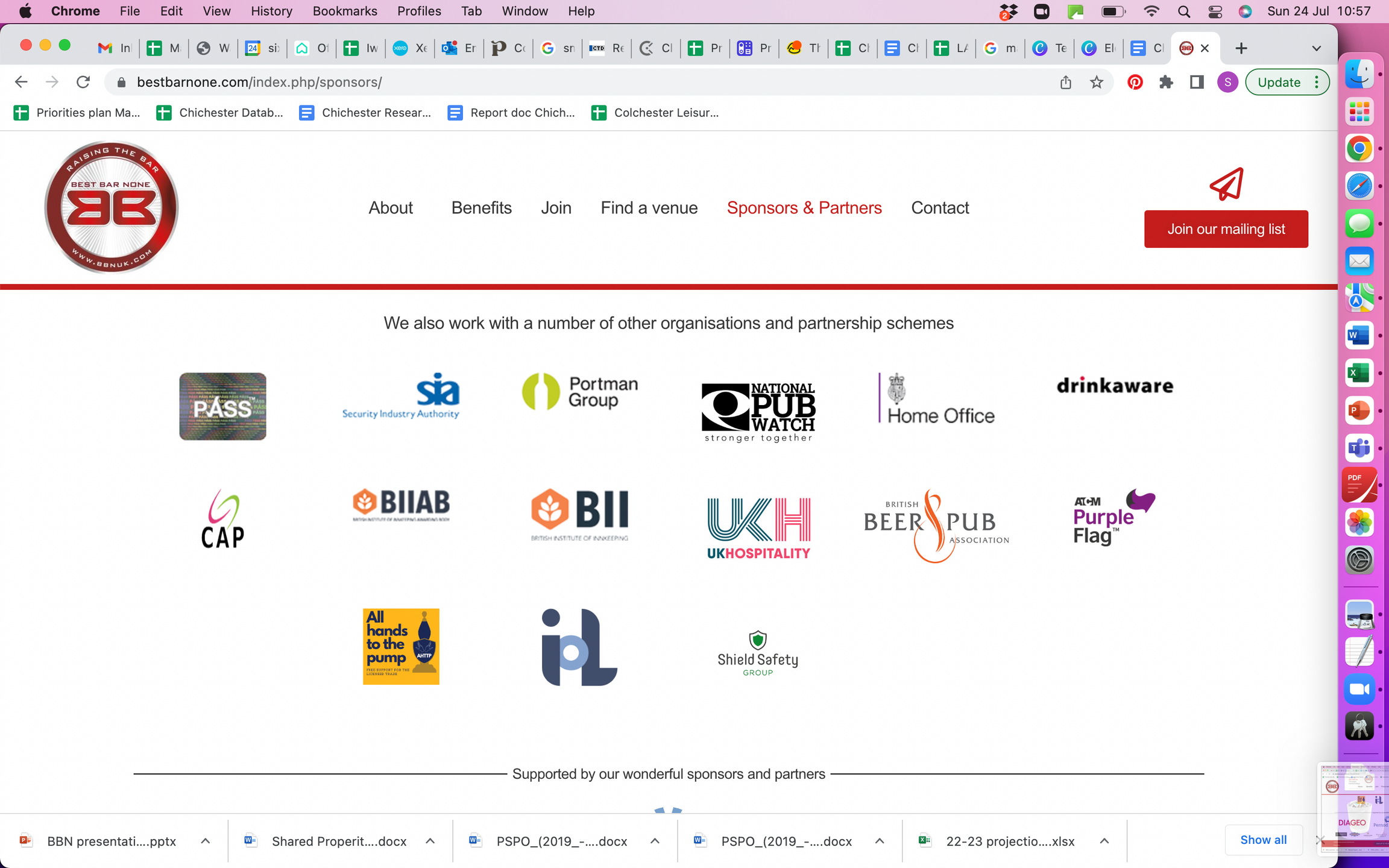 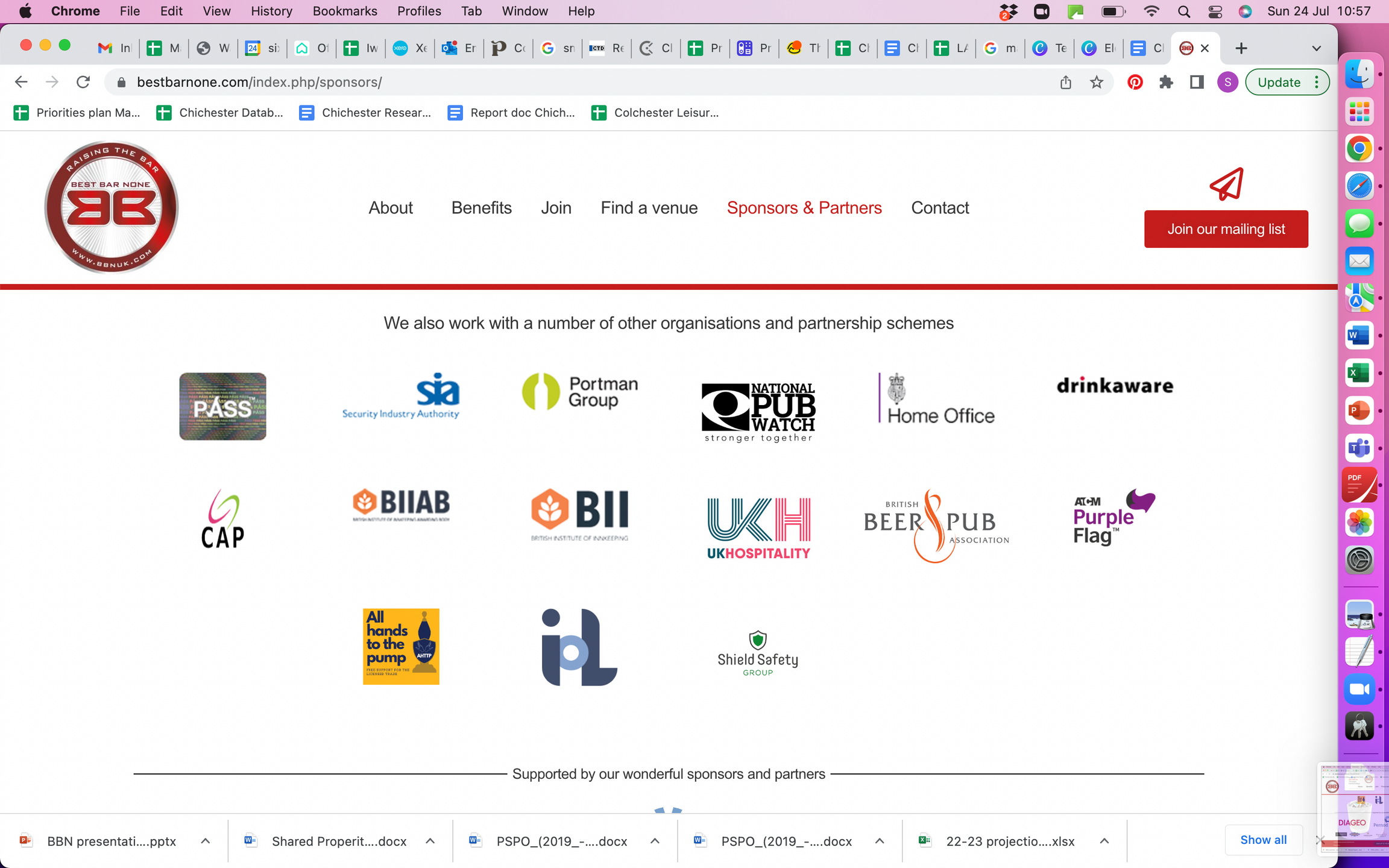 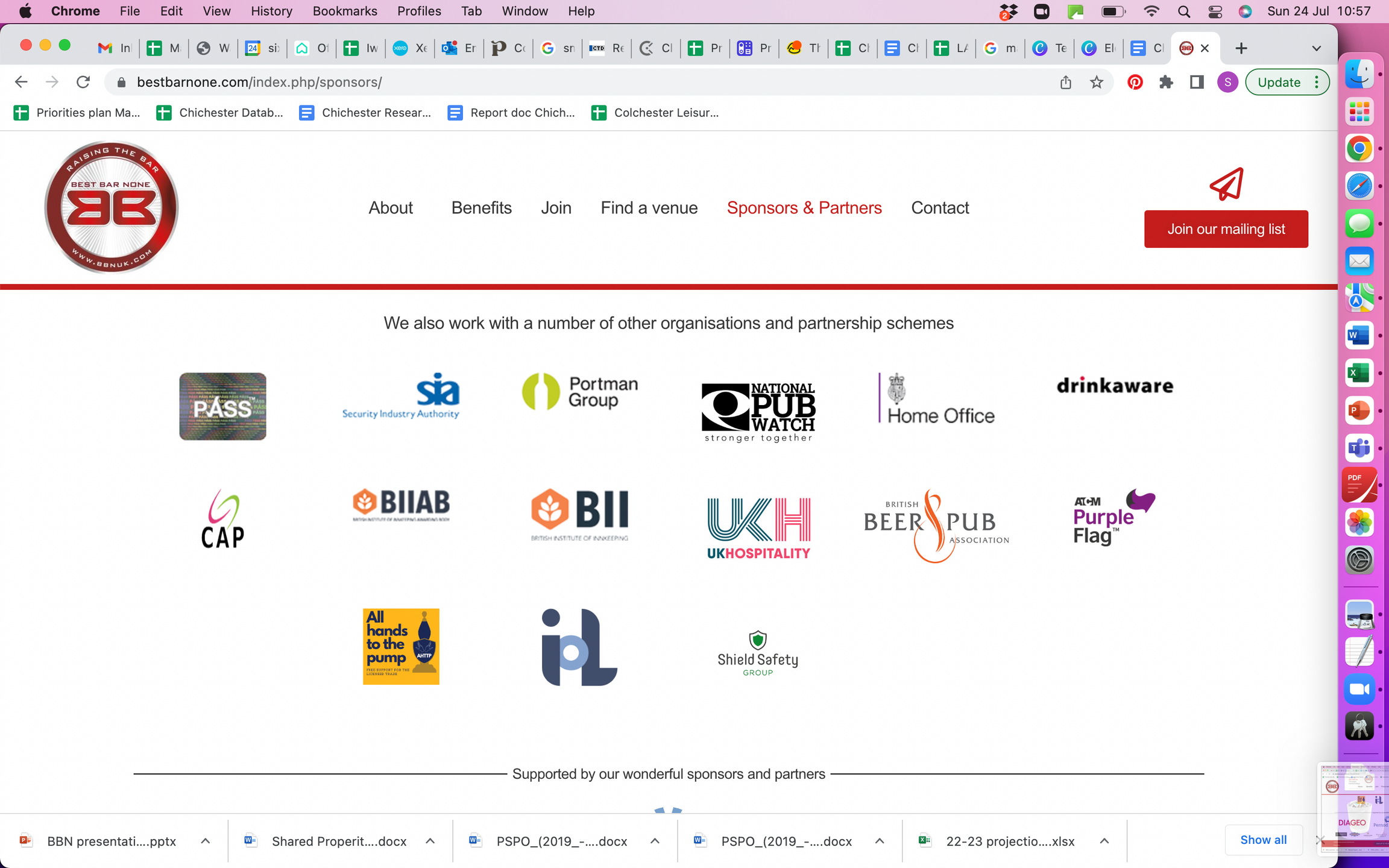 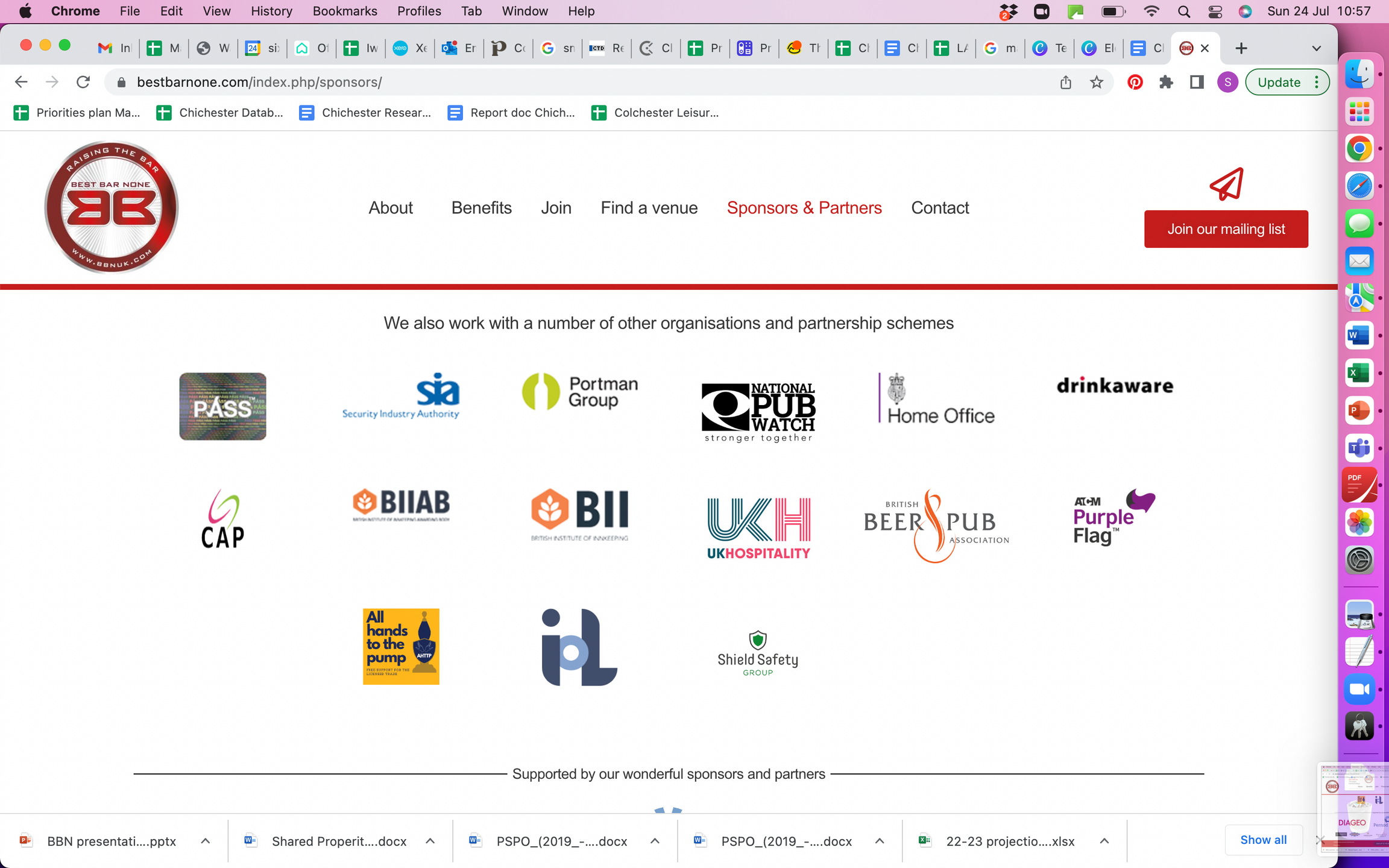 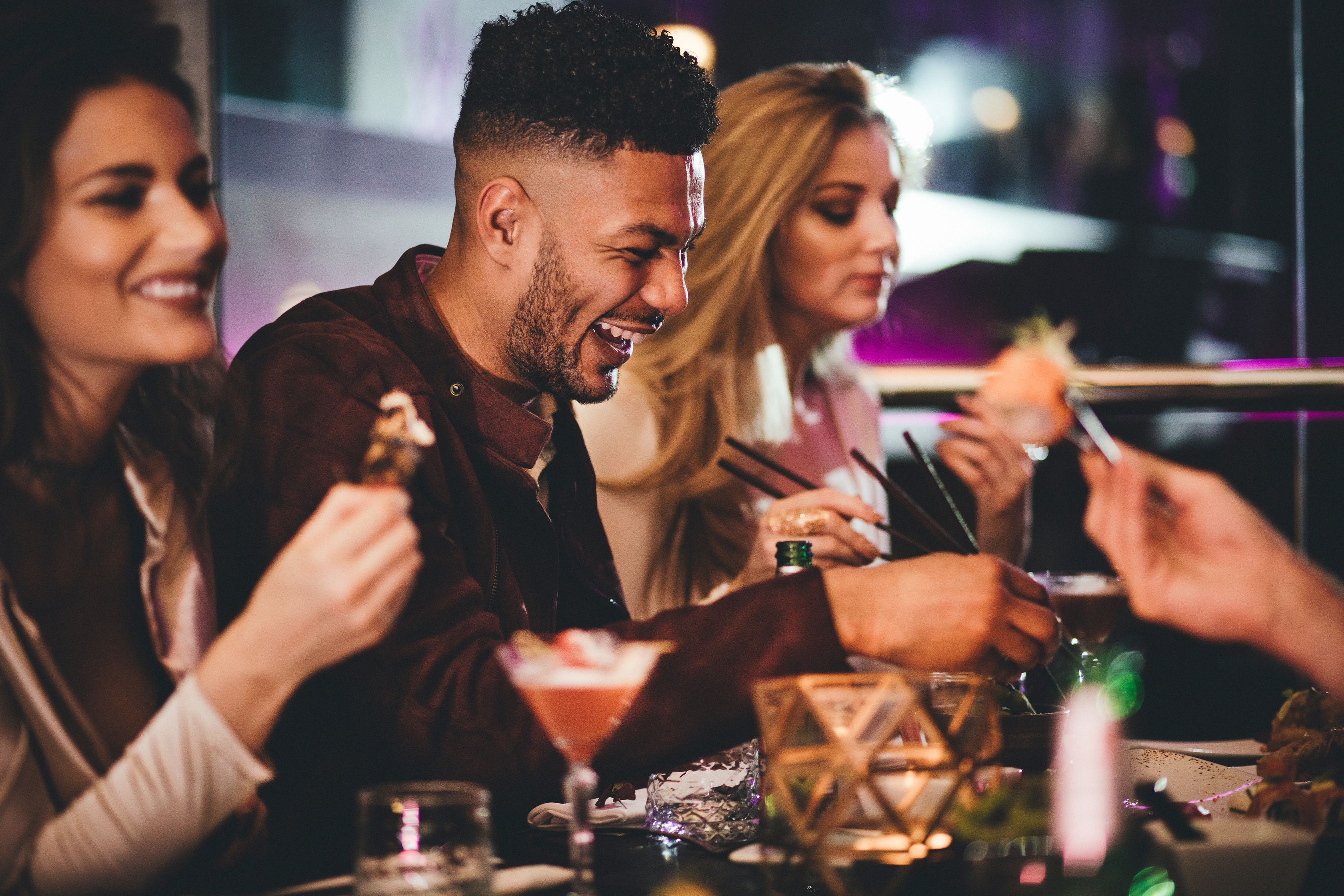 BENEFITS OF 
becoming accredited
For towns and cities
Well run venues focussed on customer wellbeing
A safer, more inclusive NTE
Partnership working, better dialogue
Continual improvements
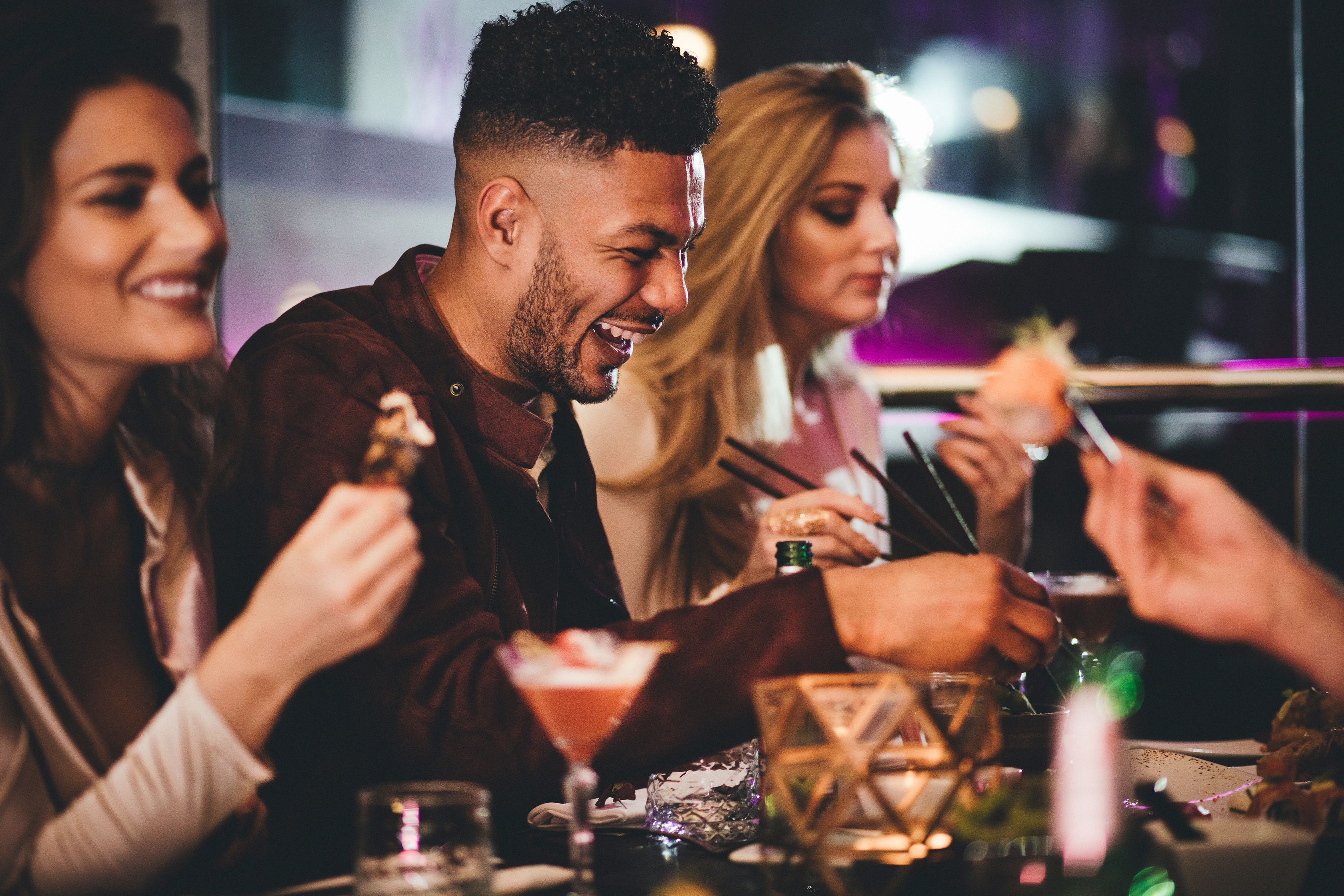 BENEFITS OF 
becoming accredited
For students and their parents
Peace of mind that the area and its venues are working together to address:
General safety and vulnerability
Drink spiking
Drugs
Responsible drinking
BEST BAR NONE AND ASRA
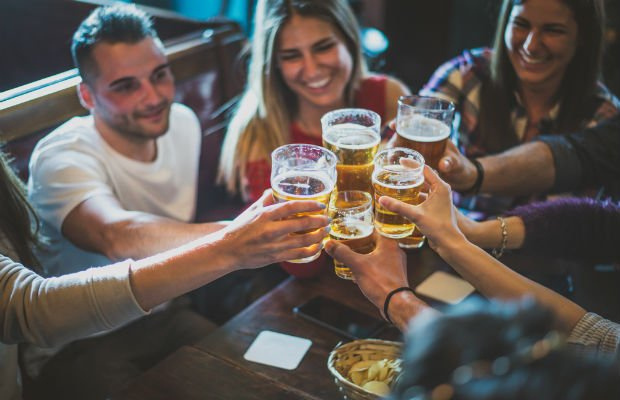 Promoting the scheme locally
Work with local schemes to support their success
Encourage areas without a scheme to set up
Other ideas
THANK YOU
Sylvia Oates 
sylvia.oates@bestbarnone.com

National
info@bestbarnone.com
0115 936 5033
www.bestbarnone.com
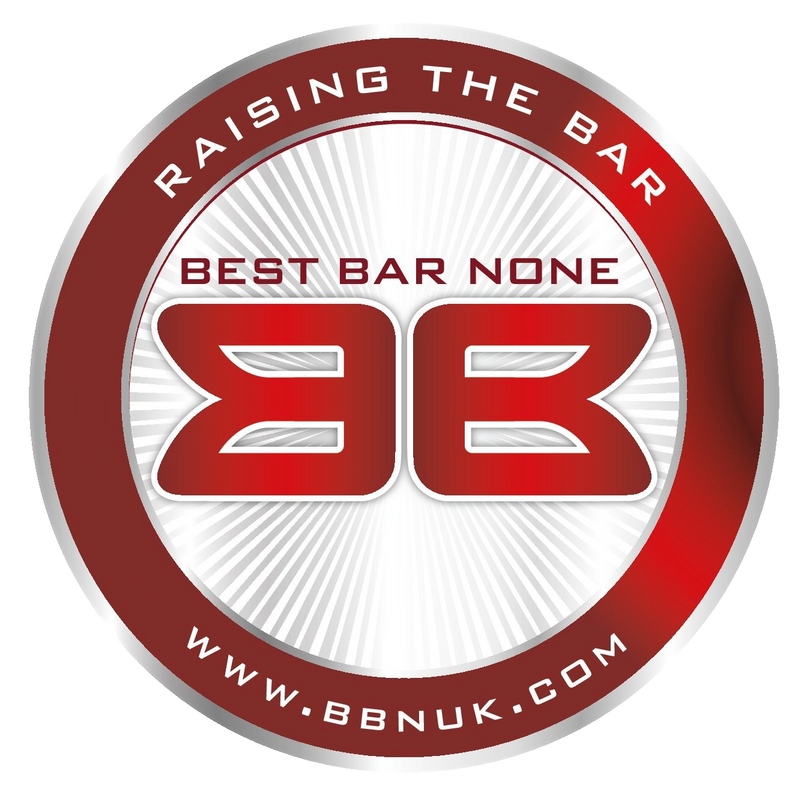